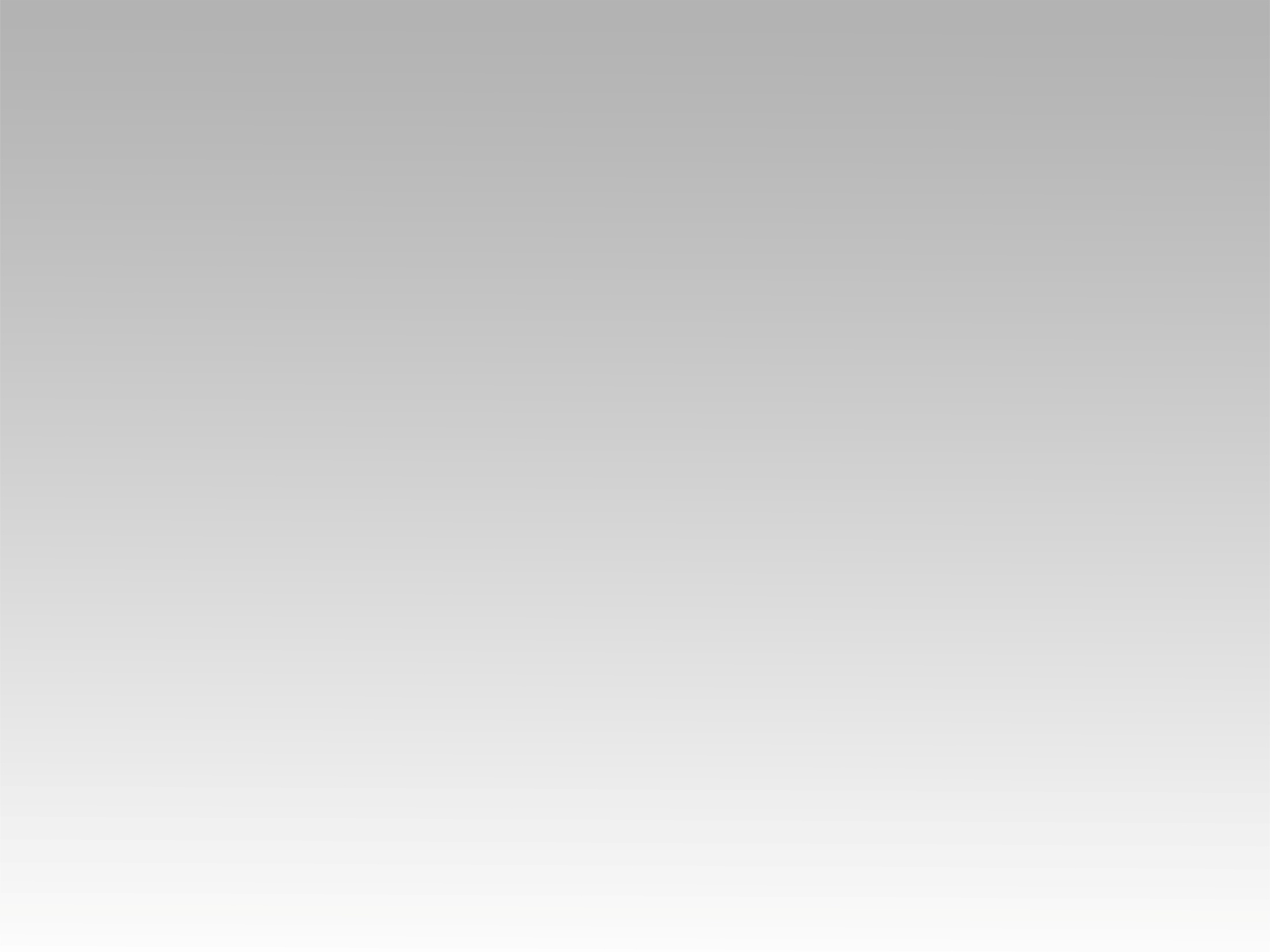 تـرنيــمة
لو يعـرفـوك يـا إلهـي
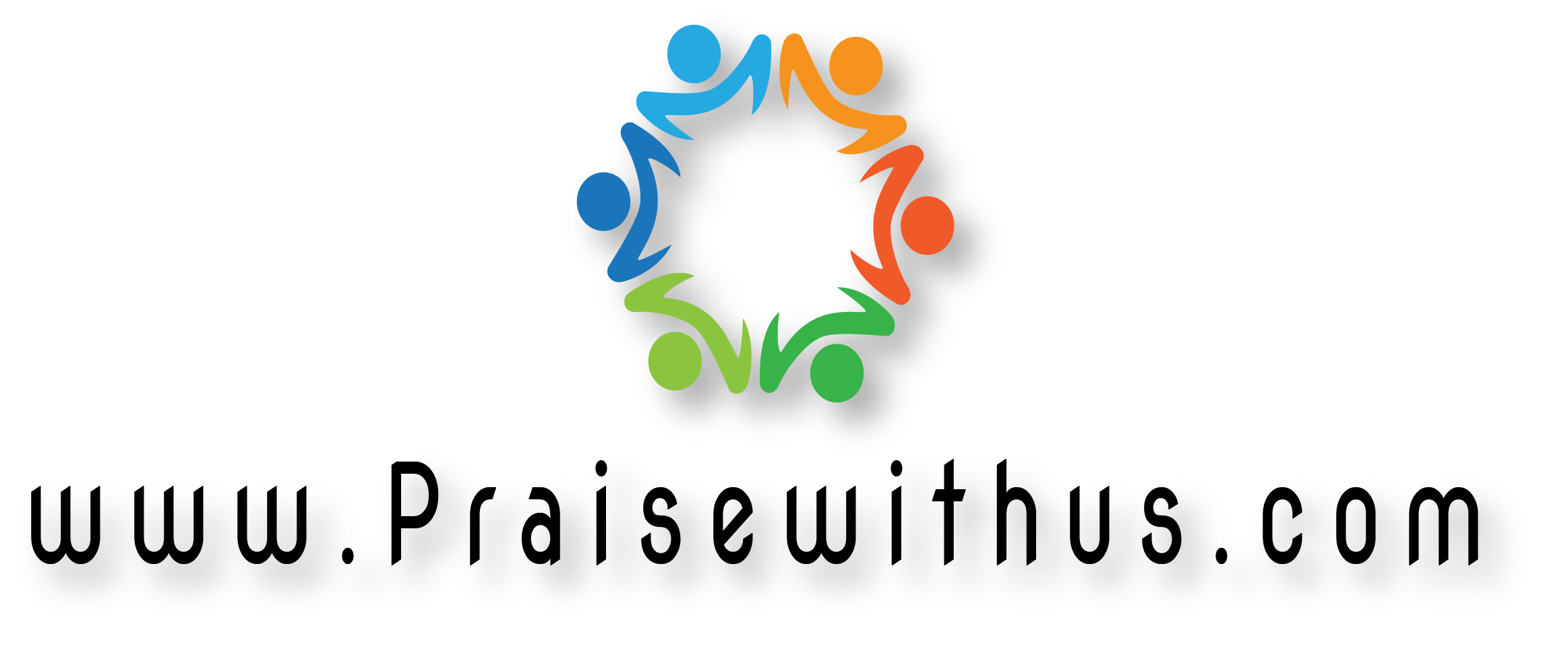 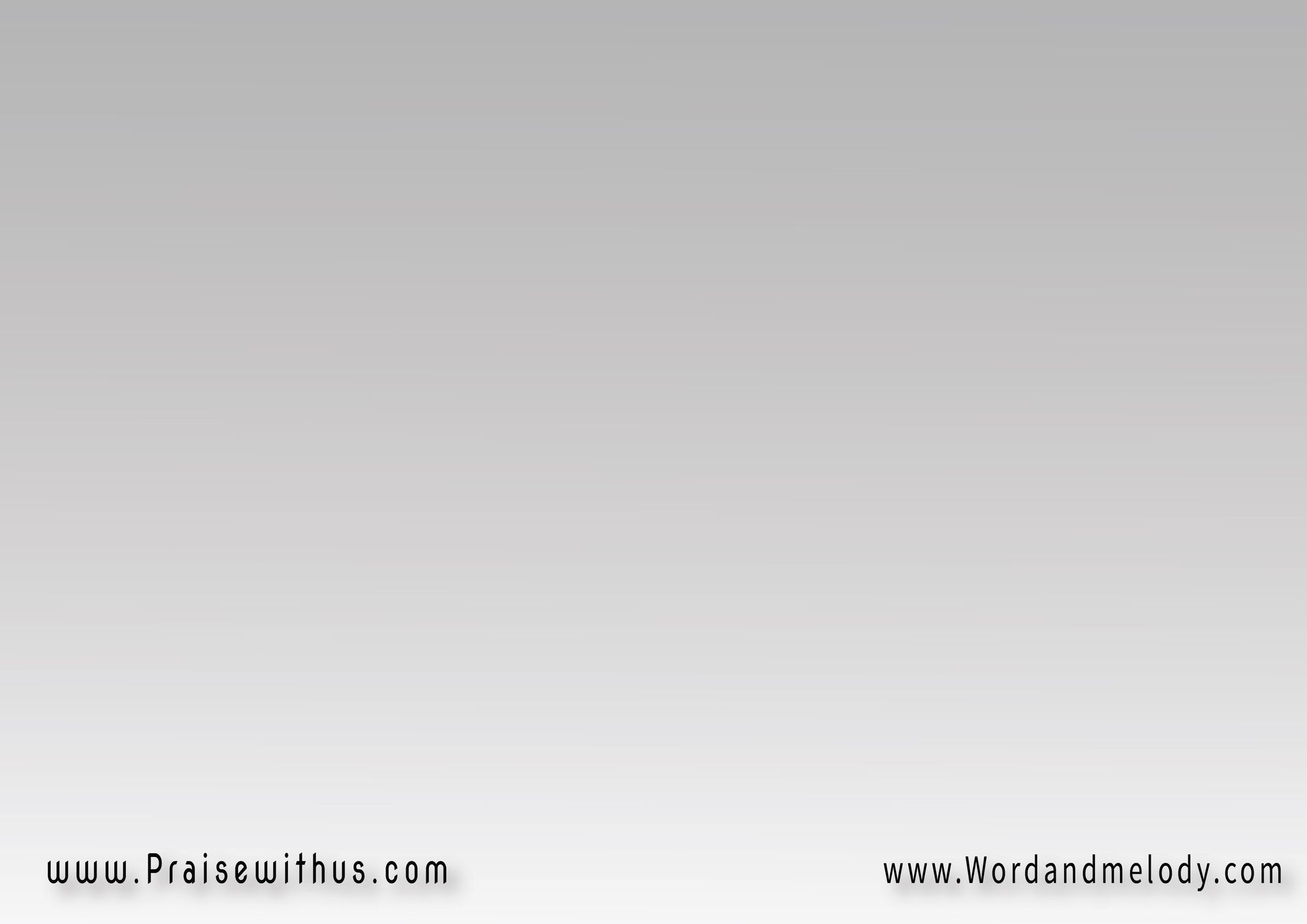 القرار: 
(لو يعرفوك يا إلهي 
راح يقبلوك في الحالما انت ع الكل بتنادي
وقربك بيريح البال)2
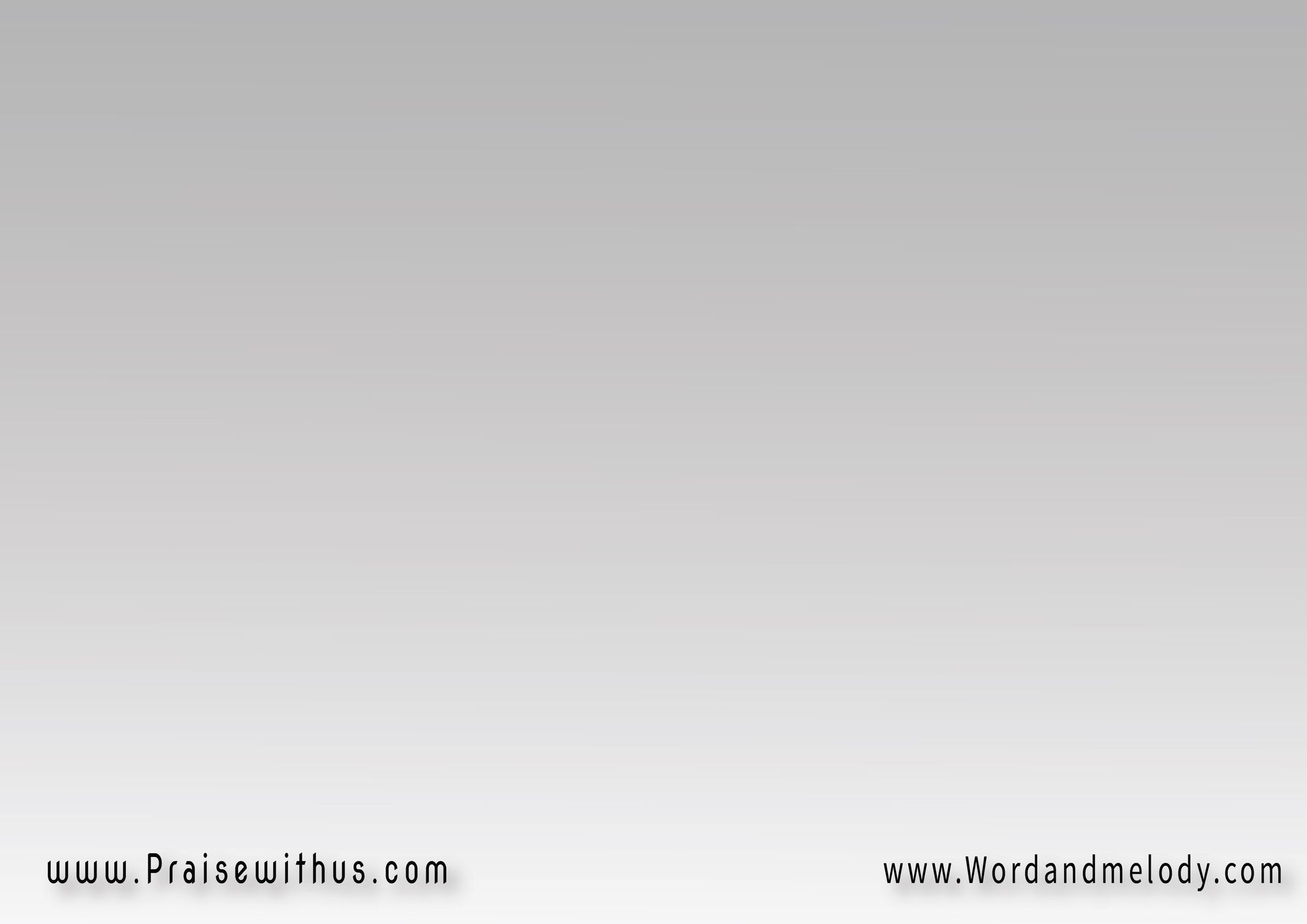 1- 
(لما يجولك راح يشوفوا شخص الفادي اللي بموته)2
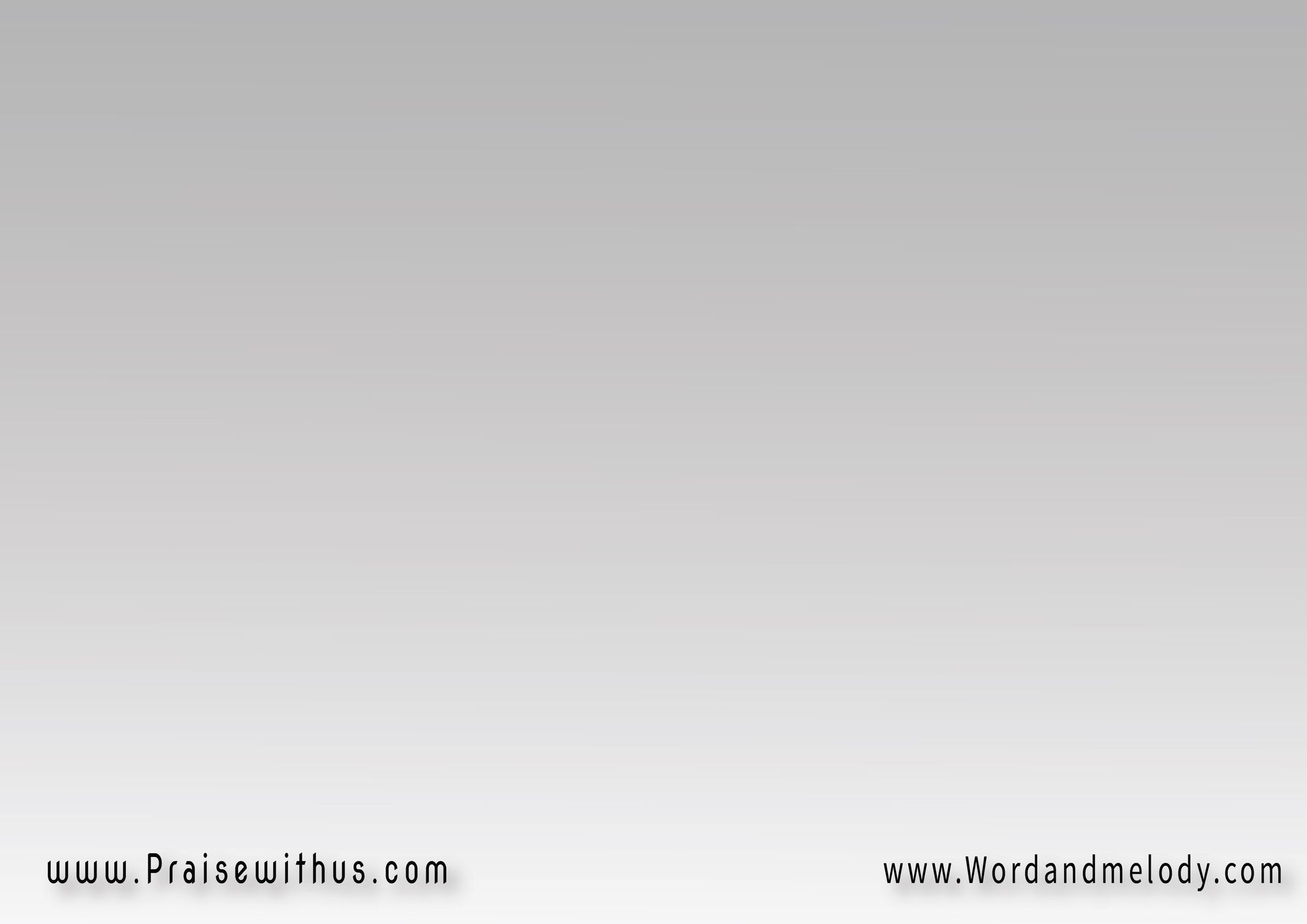 (خدنا احنا حياة وإتبرأنا
 لما قبلناه بدمه غسلنا)2
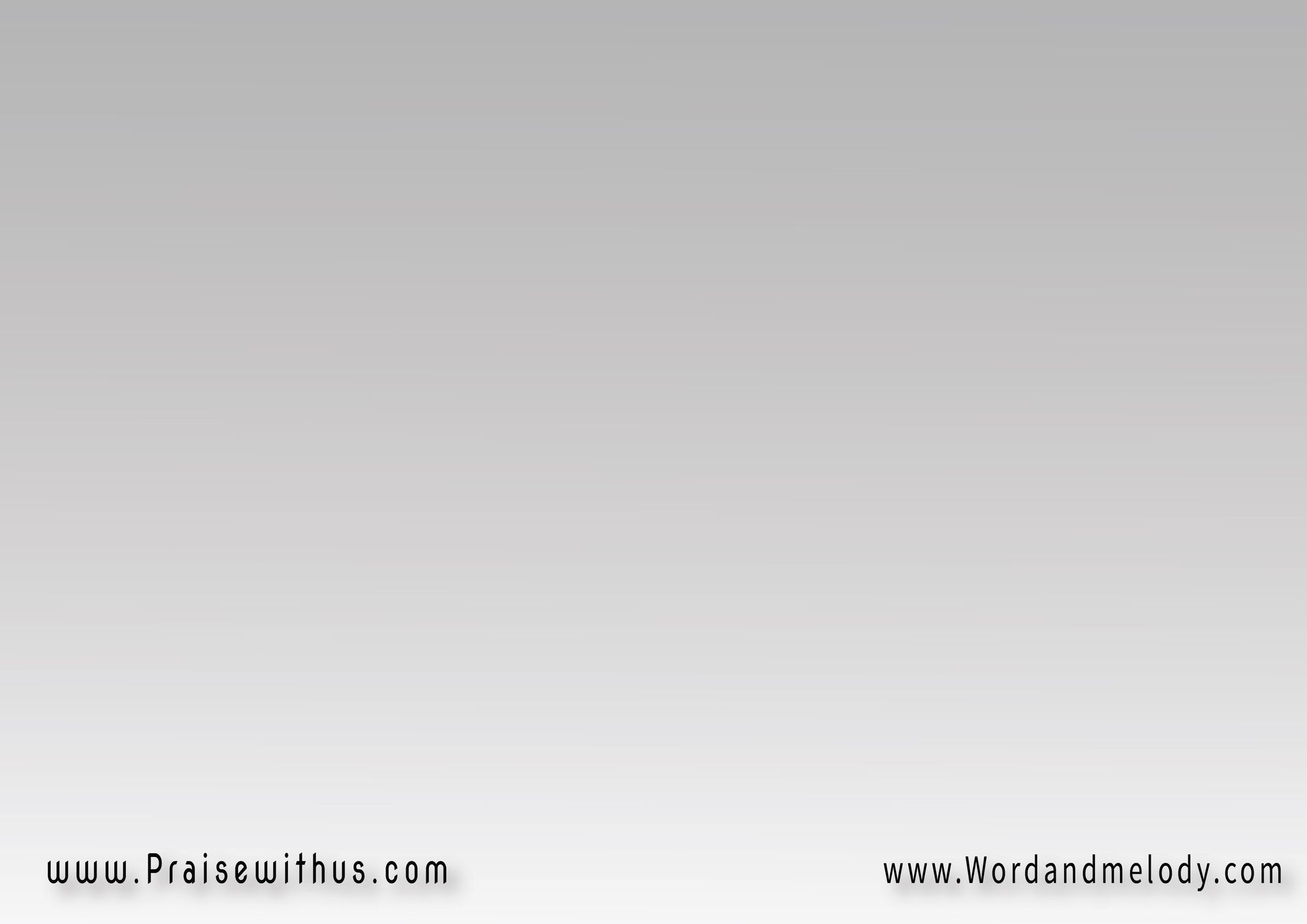 وغفر خطايانا وأثامنا 
وبنعيش من خيره 
ومن جــــــــــــوده
لو يعرفوك يا إلهي
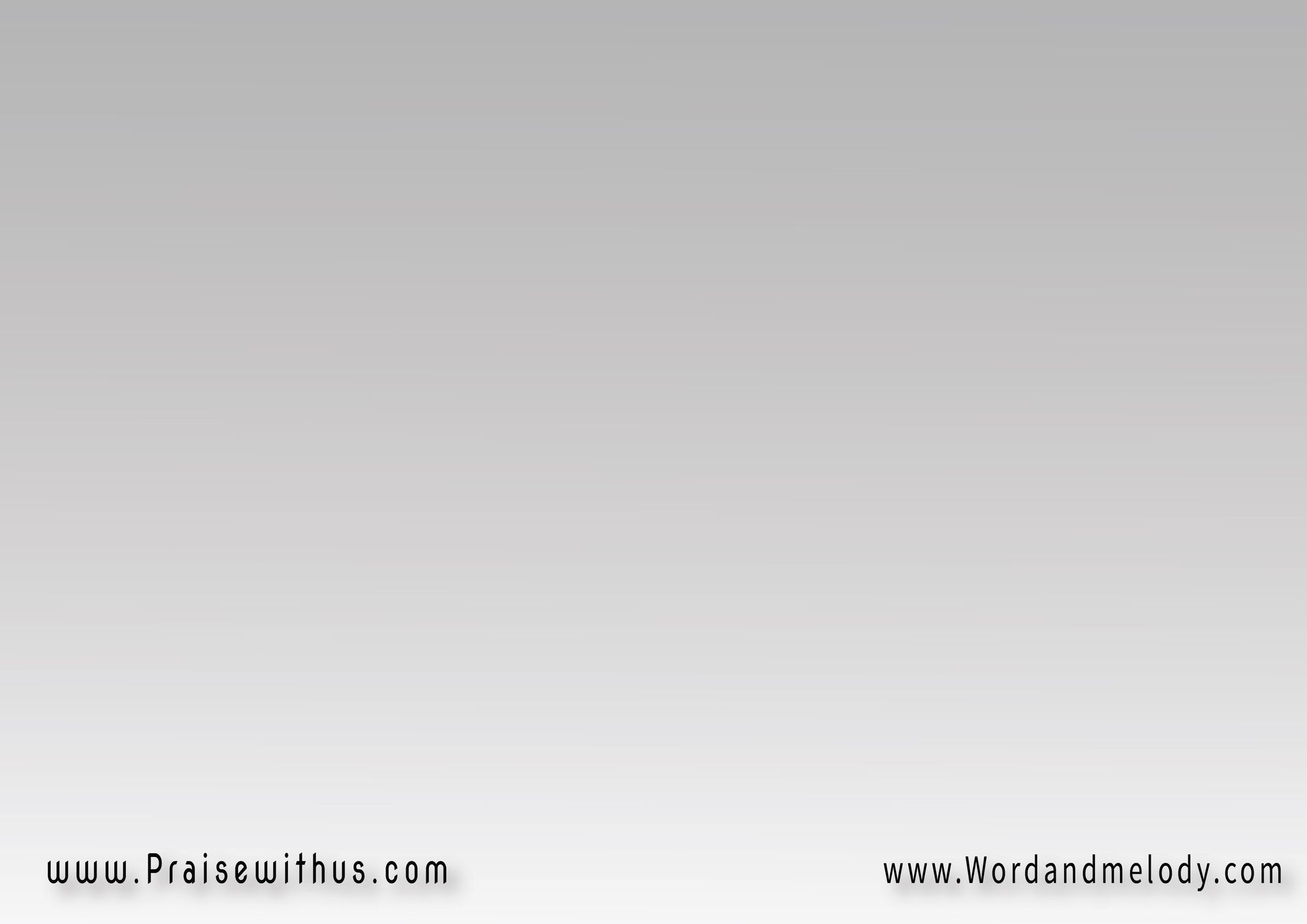 القرار: 
(لو يعرفوك يا إلهي 
راح يقبلوك في الحالما انت ع الكل بتنادي
وقربك بيريح البال)2
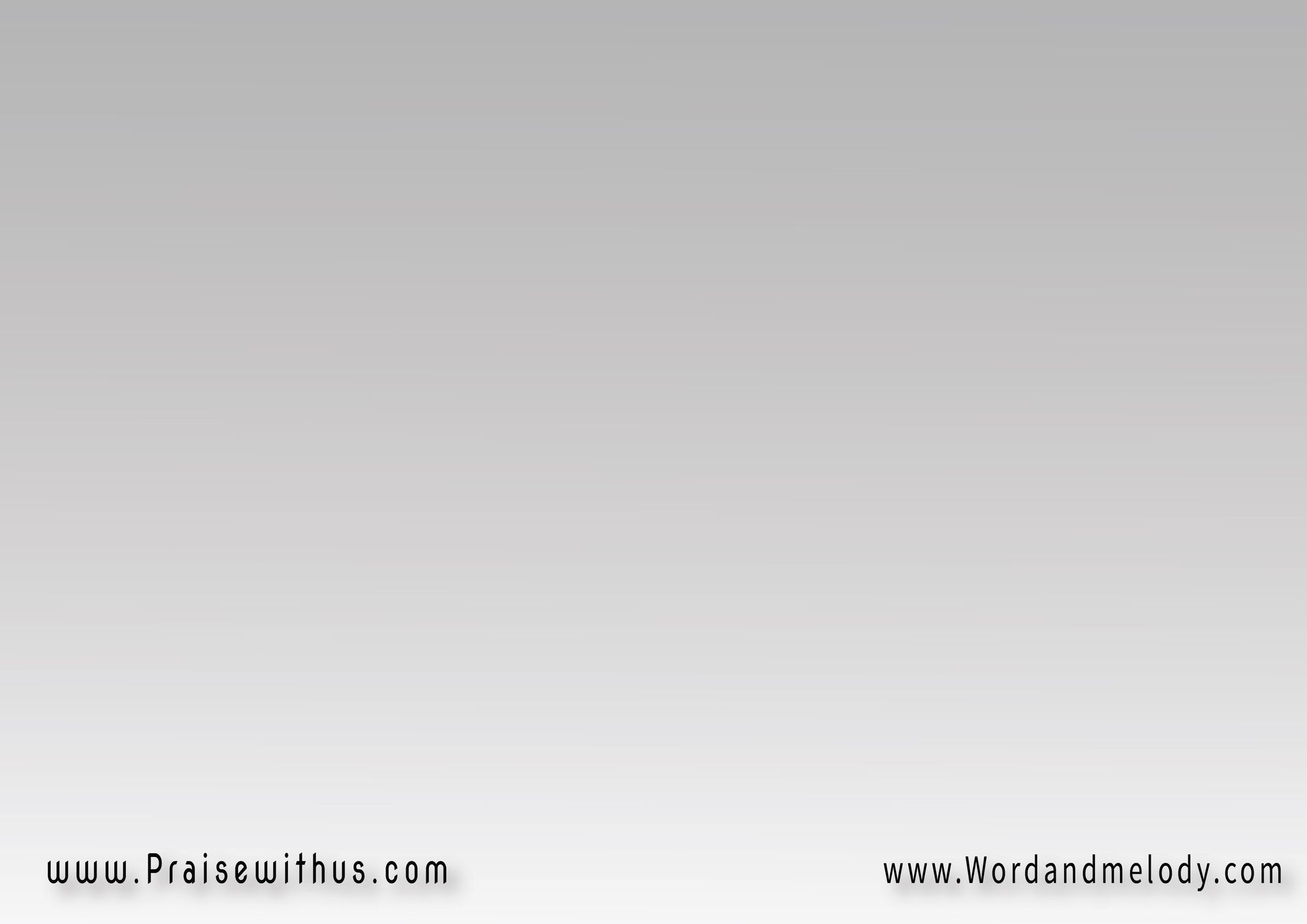 2- 
 (تدخل حياتنا وتغير 
تدي بساطة طفل صغير)2
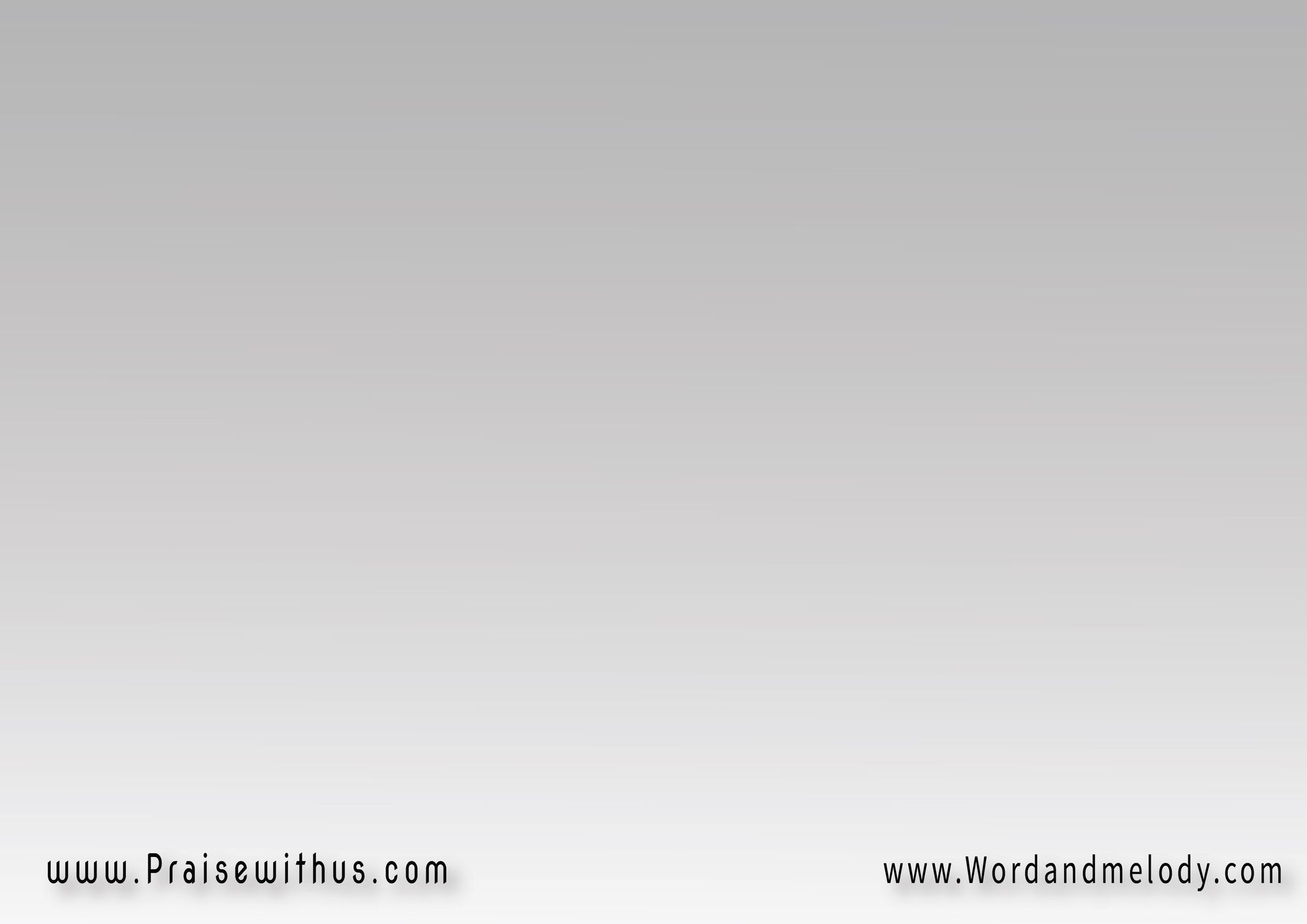 (م الضلمة بتنقل للنور
 وتملا القلب بكل سرور)2
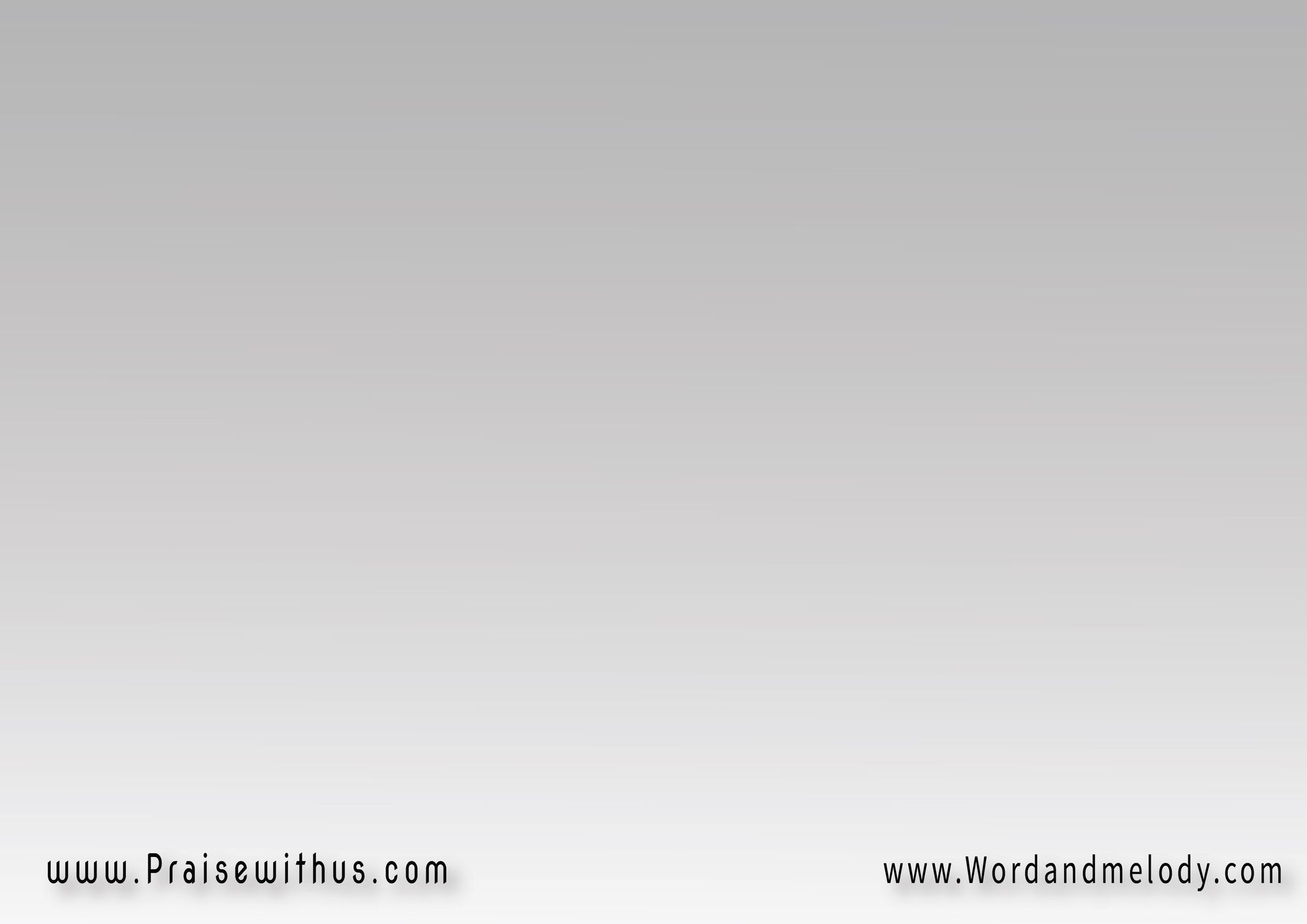 ومهما الحرب هاتدور
 عدوي هايتعب يتحير
لو يعرفوك يا إلهي
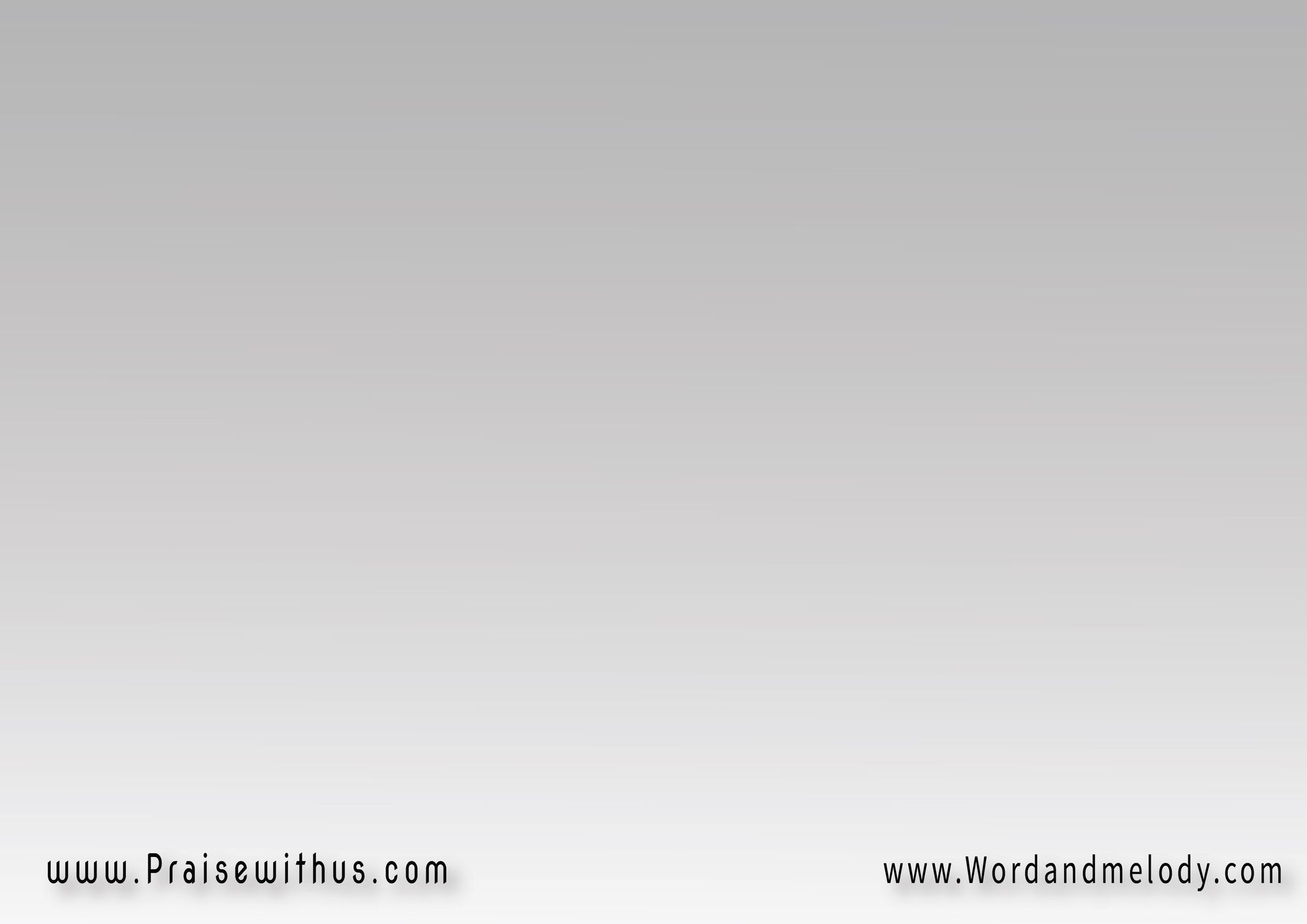 القرار: 
(لو يعرفوك يا إلهي 
راح يقبلوك في الحالما انت ع الكل بتنادي
وقربك بيريح البال)2
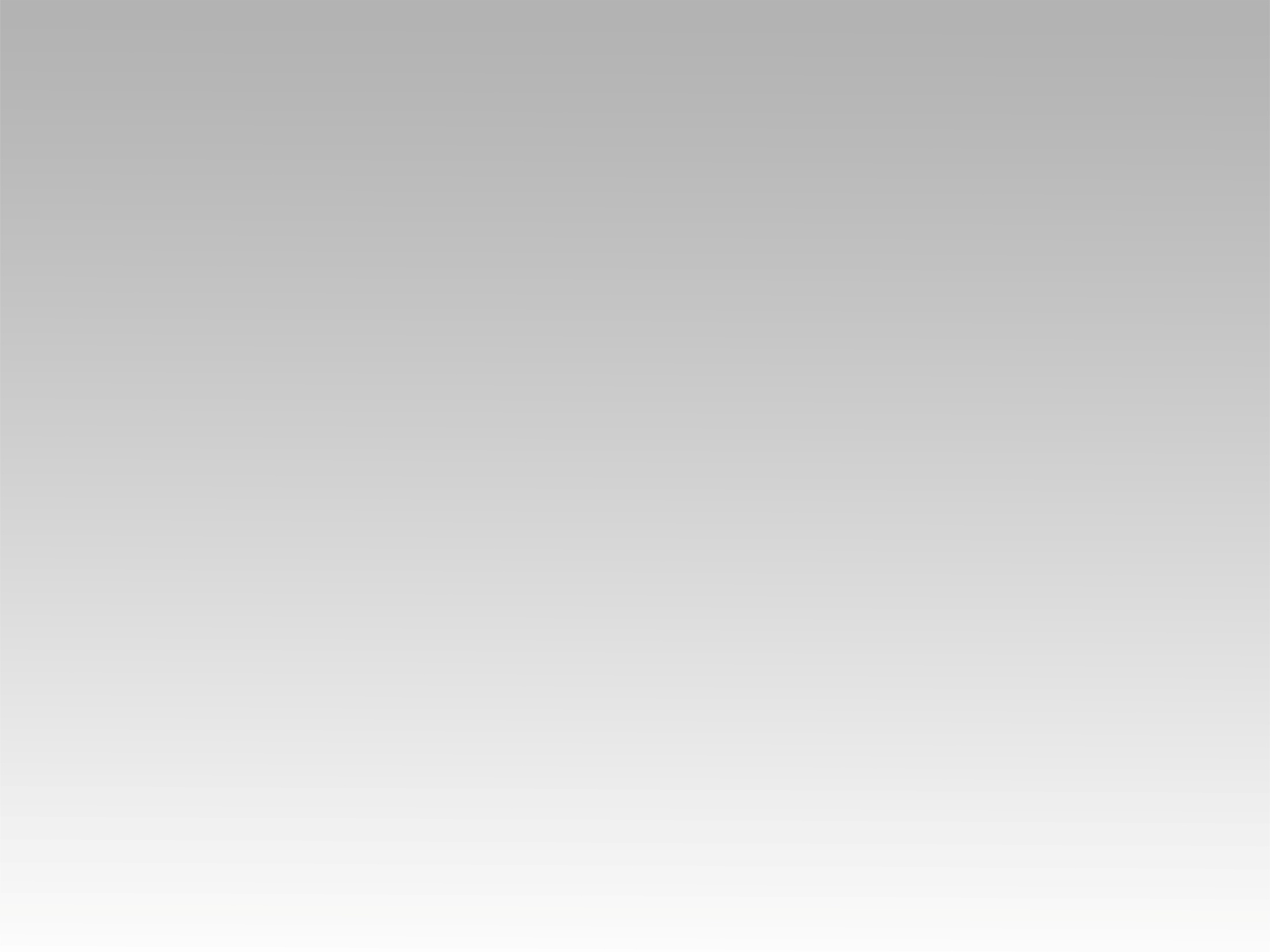 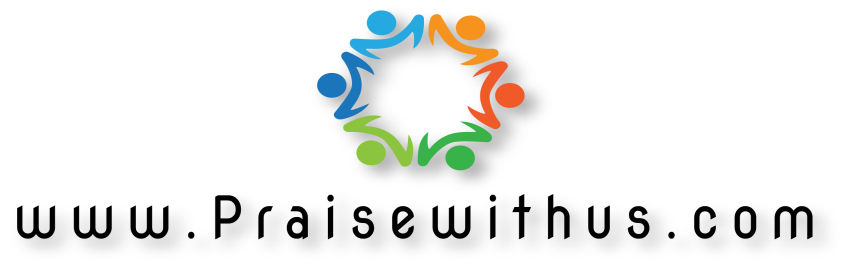